美洲华语第四册
第四课（简体）
老师请善用第四冊DVD
第一周
课前活动
讨论推廌影片： 作面不马虎 https://www.youtube.com/watch?v=I4BUta5yHvw
课文：我不姓王（听一听）
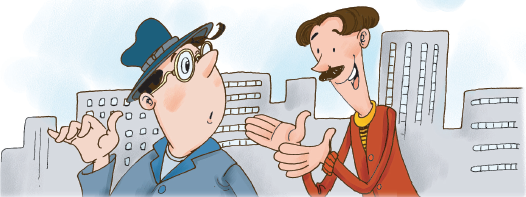 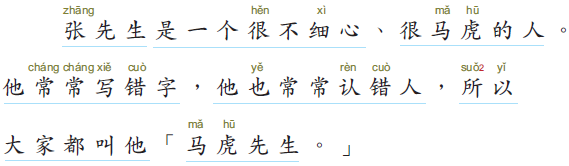 听一听
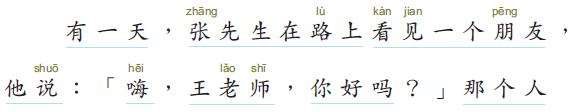 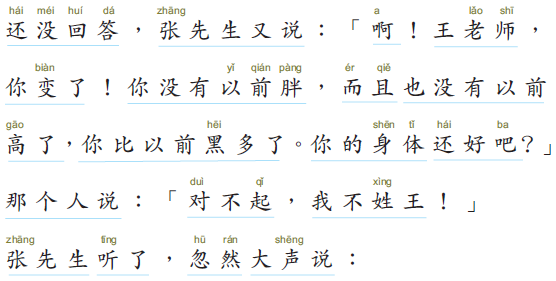 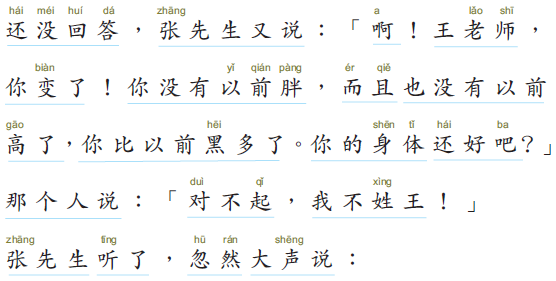 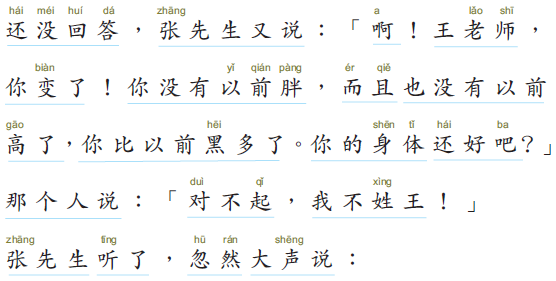 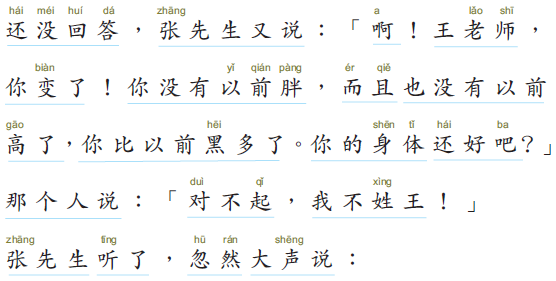 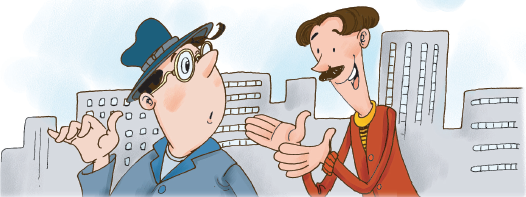 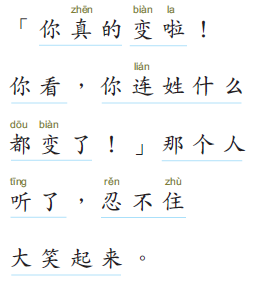 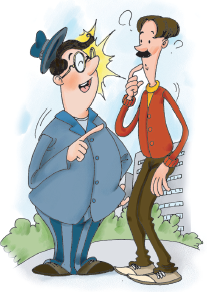 听一听
课文：我不姓王（想一想）
请同学回答问题
请学生听完课文朗读後，先听问题，後回答
１.大家都叫张先生什麽?
２.张先生认为他看到了谁？
３. 张先生觉得那个人怎麽了?
４. 那个人为什麽说他不姓王?
５. 这是怎么一回事？
课文：我不姓王（念一念）
请同学朗读
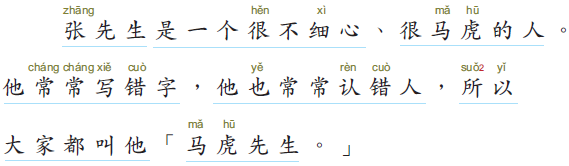 念一念
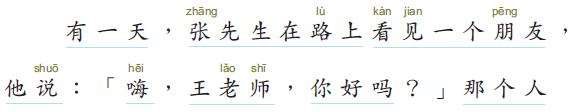 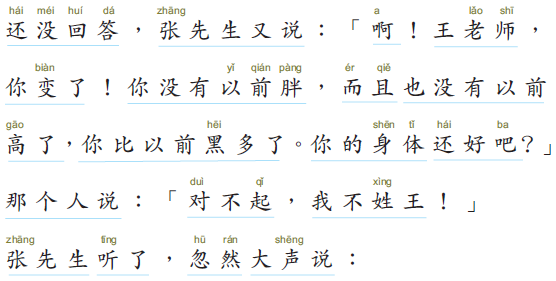 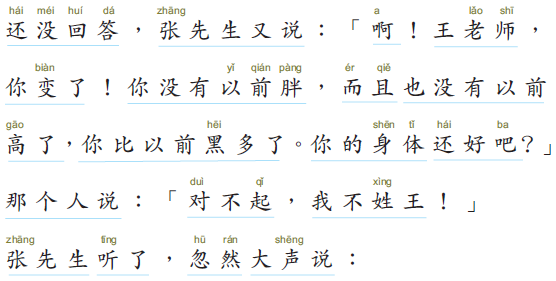 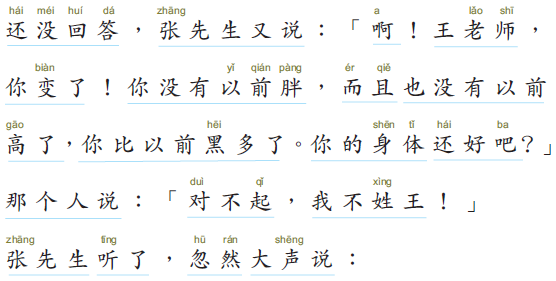 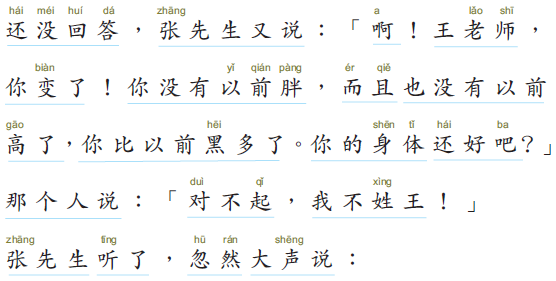 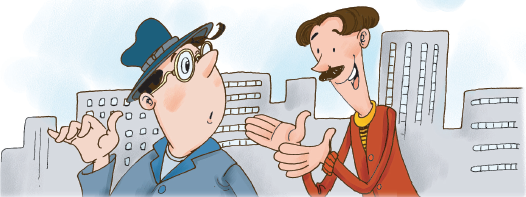 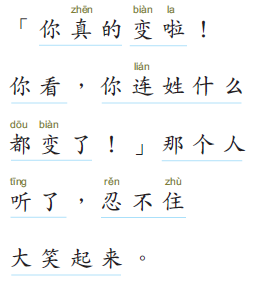 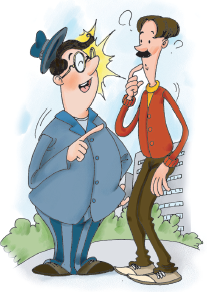 念一念
第一周生字
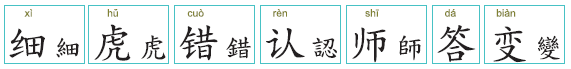 纟
田
细菌
细心
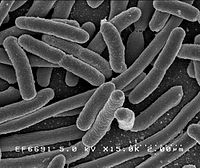 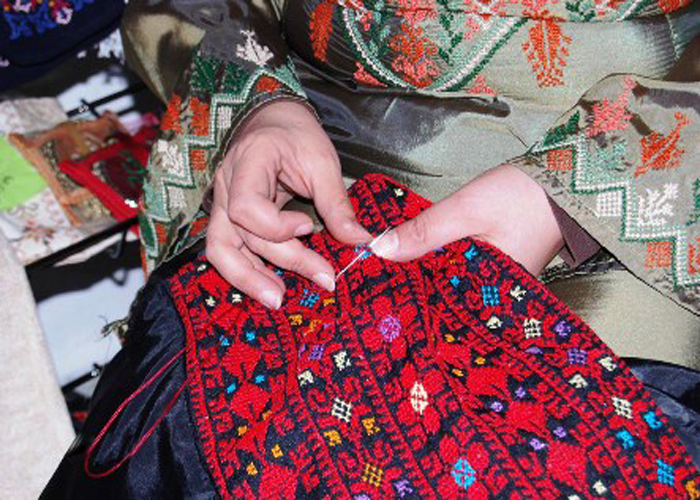 小美是个做事很认真的人 。
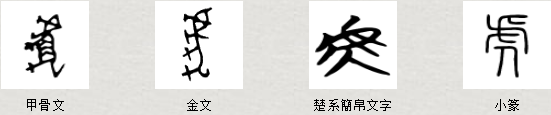 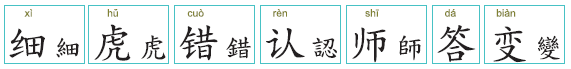 马马虎虎
老虎
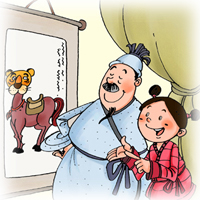 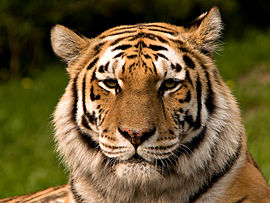 小王这次考试考得怎麽样？
句子练习
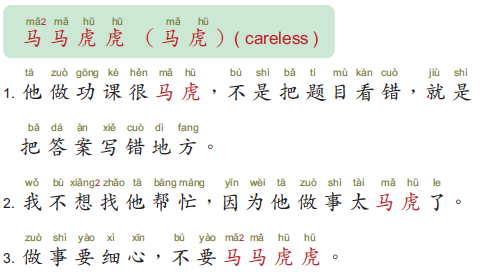 句子练习
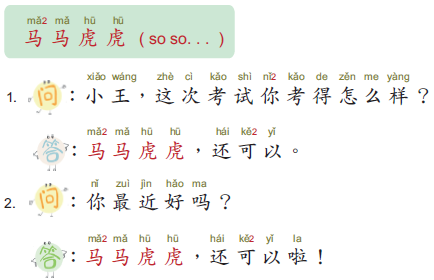 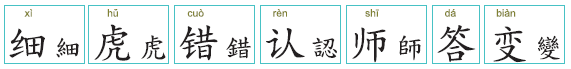 钅
昔
错字
看错了
我人
s
５
找人
讠
人
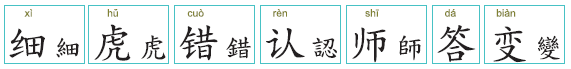 认真
认错了
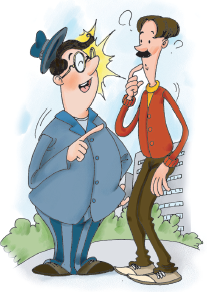 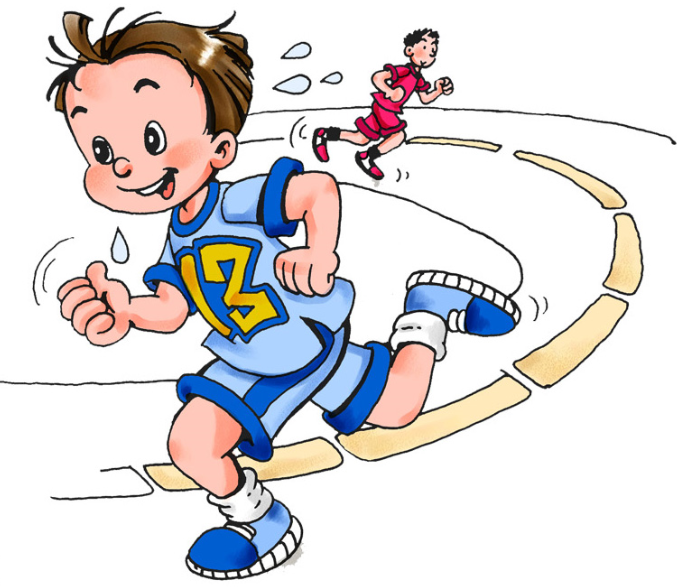 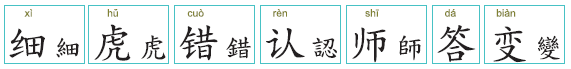 老师
帅
巾
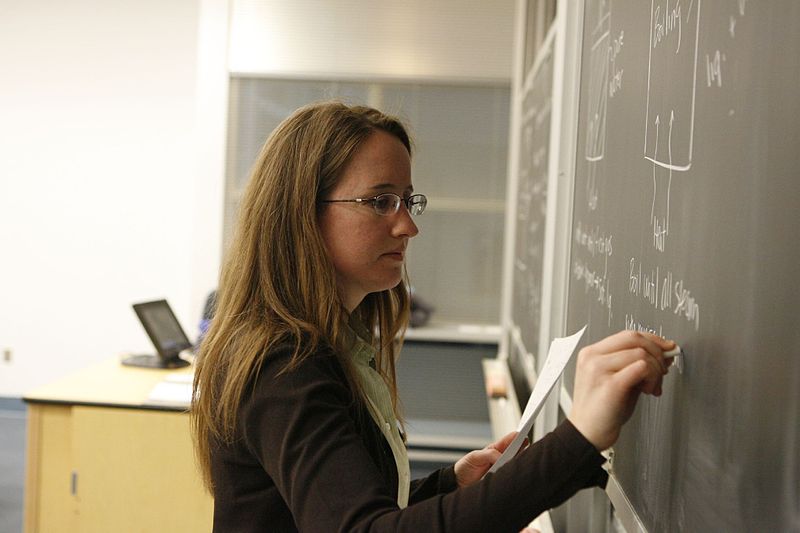 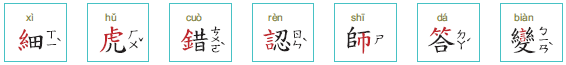 合
答案
这是一张纸
这是什么?
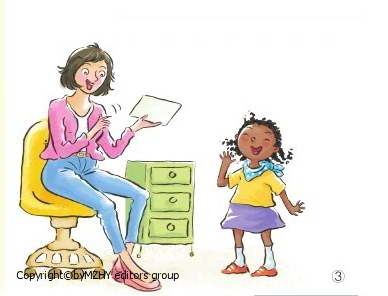 回答
句子练习
答错
是非题
问答题
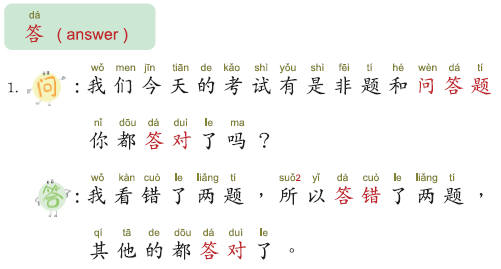 看错
答对
亦
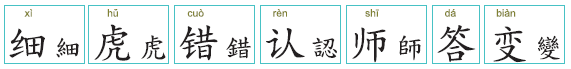 改变
又
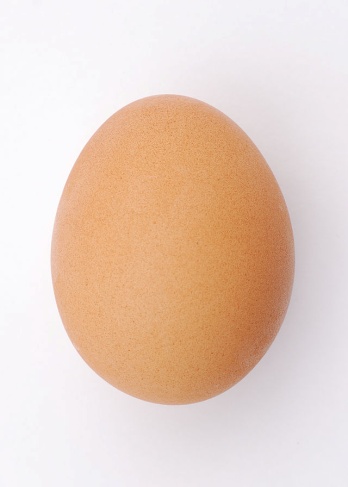 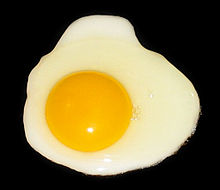 变少了
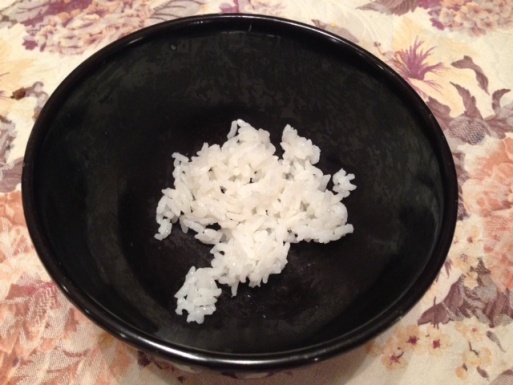 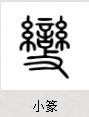 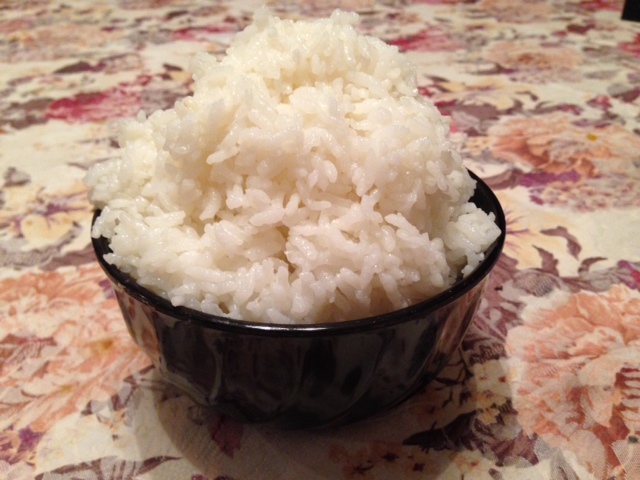 王老师来了！你看她一点都没变！
句子练习
天气
变得
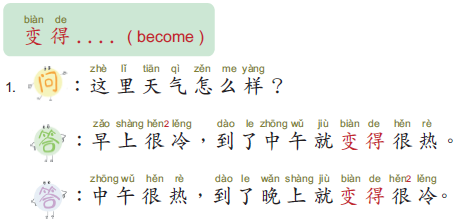 早上
中午
很热
晚上
很冷
第二周
讨论家中谁做事最马马虎虎，为什麽？
说故事－马马虎虎请到美洲华语网站下载ppt或利用美洲华语创作天地 http://blog.huayuworld.org/meizhouworld
可先让学生只看图片，请学生用中文把故事说出来，利用大家的想像力，再看文字或听故事以强化对故事的了解。
第二周生字
刃
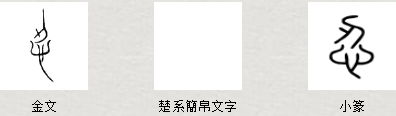 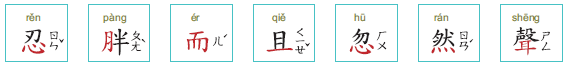 心
我现在想去洗手间，妳呢？
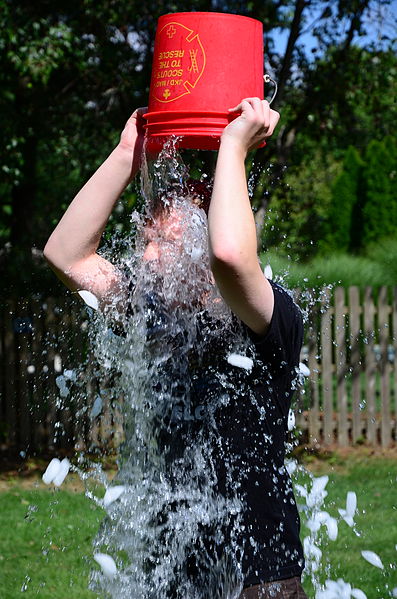 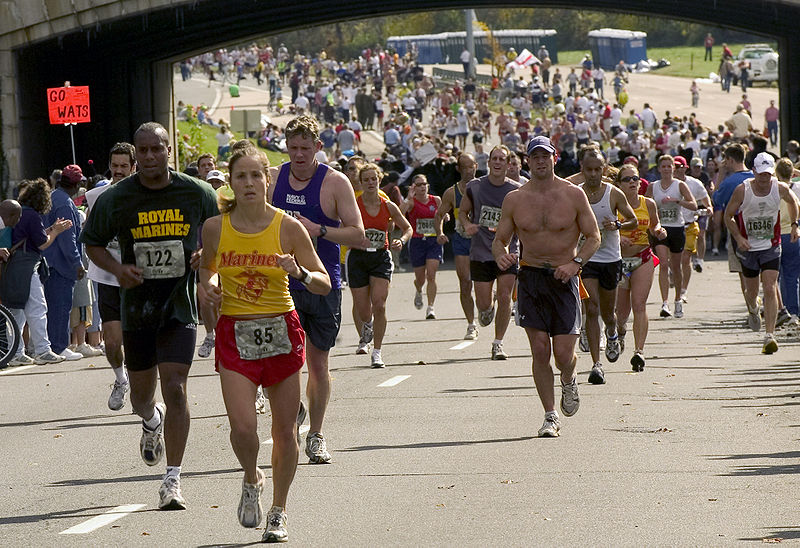 忍耐
Wiki,org-ice buck challenge
句子练习
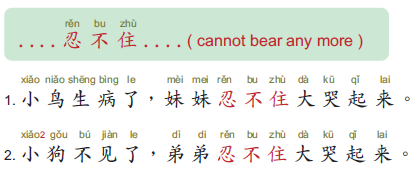 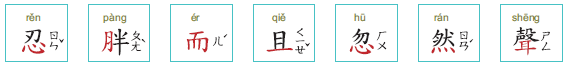 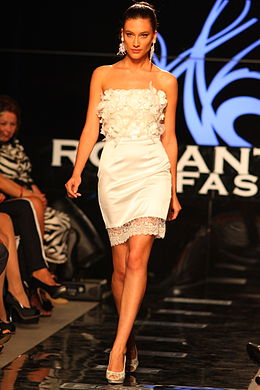 很胖
胖子
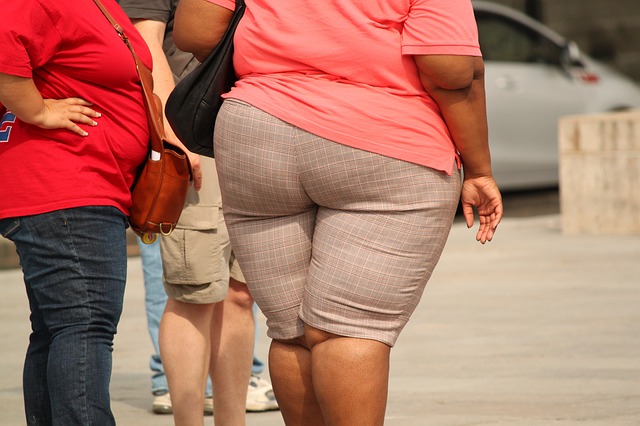 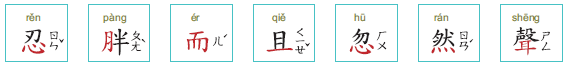 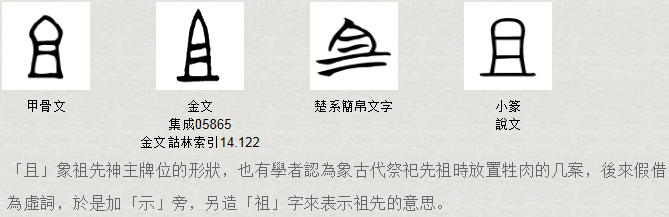 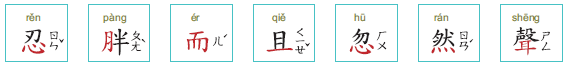 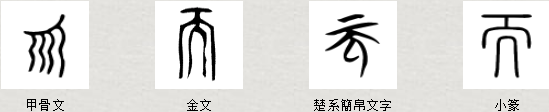 句子练习
而已
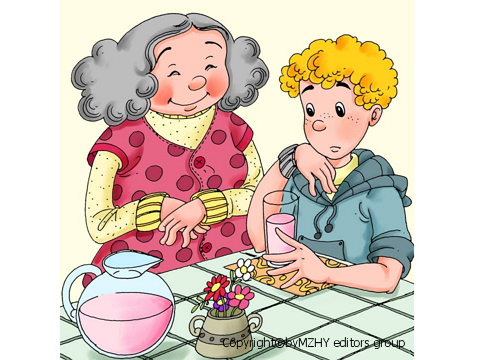 John每天早上只喝果汁牛奶而已!
而且
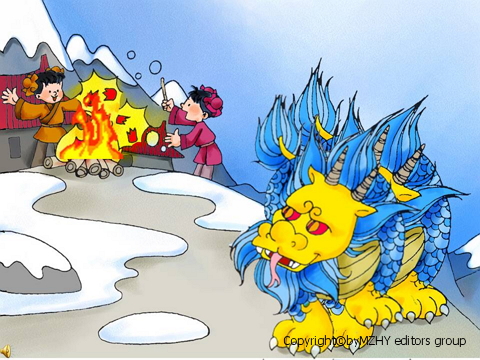 年不只是怕看到红色而且还怕听到爆竹的声音!
天燈Wiki.org
勿
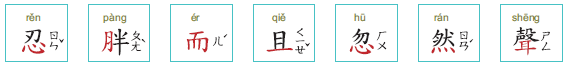 忽然下雪!
心
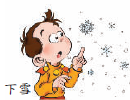 忽然飞了起来!
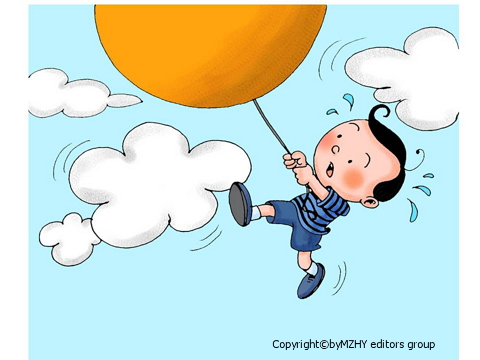 今天的天气真奇怪！
然
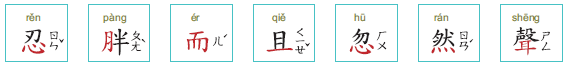 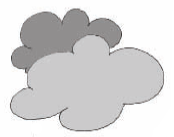 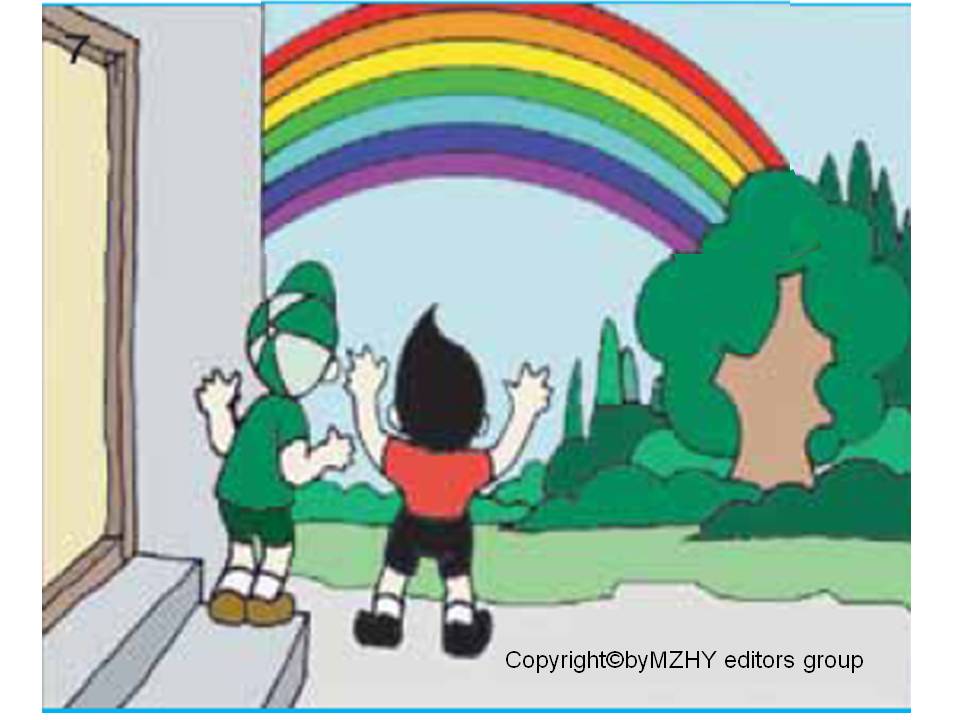 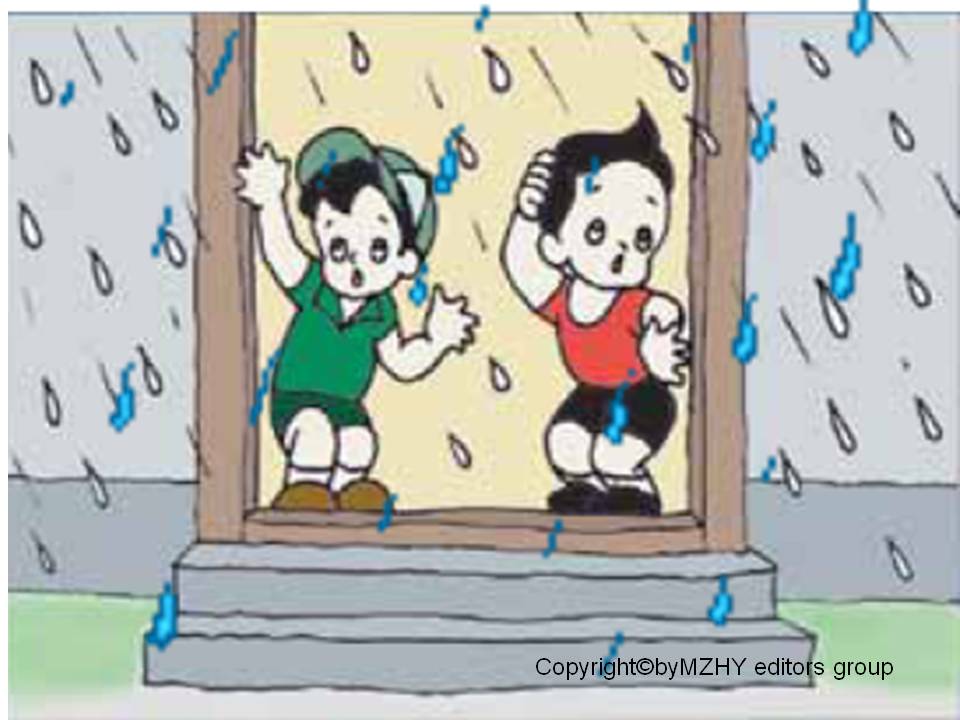 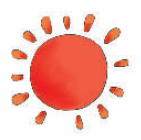 太阳出来了!然后天空就出现彩虹!
乌云来了!果然下起雨!
句子练习
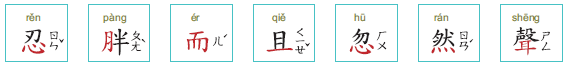 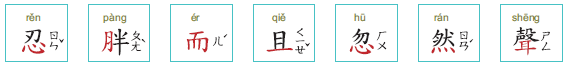 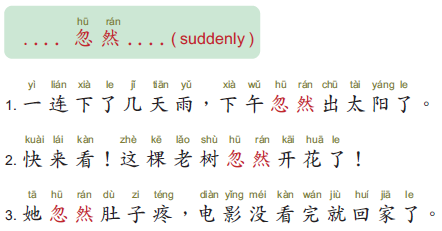 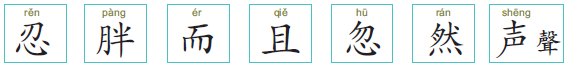 声音
大声
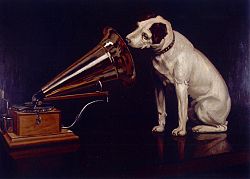 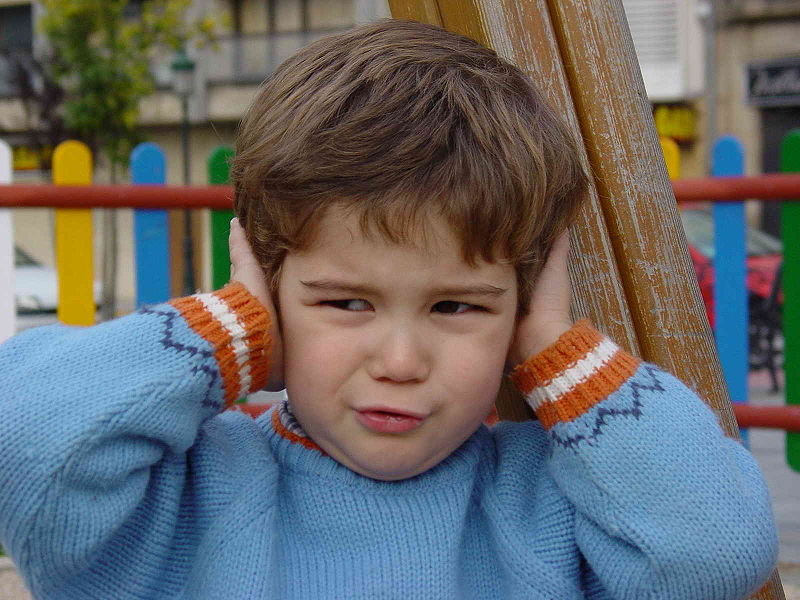 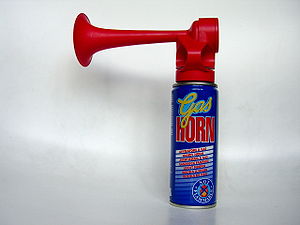 会话练习
因为…而且…所以…
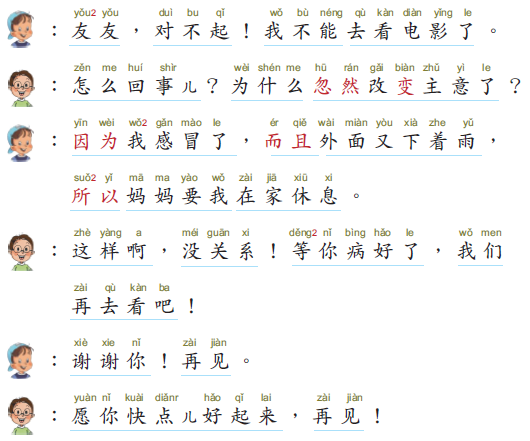